広島光明学園8階
牛田公園内老人集会所
牛田学区
牛田集会所
平和交流スペース
牛田南一丁目集会所
牛田南二丁目集会所
牛田東一丁目集会所
牛田東三丁目集会所
牛田本町五丁目集会所
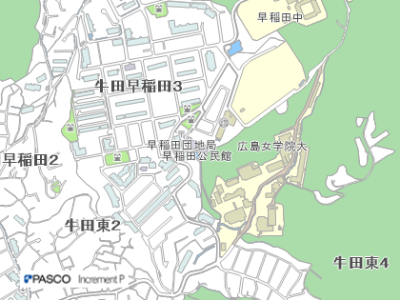 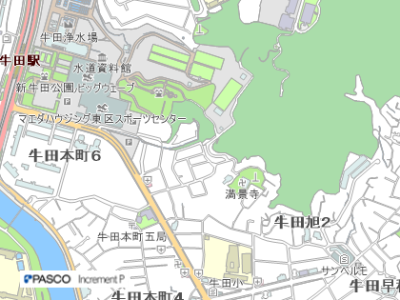 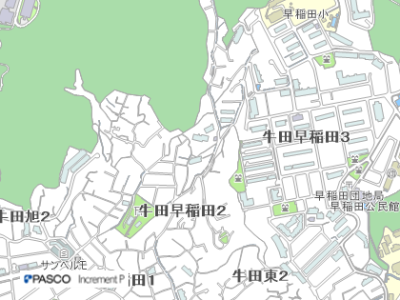 牛田本町一、二、三丁目集会所
4・牛田本町四丁目ぴんぴんコロリ倶楽部
9・旭二丁目いきいきクラブ
8・牛田中二丁目いきいきサロン
1・牛田本町一丁目同好会
16.光明体操
10・早稲田一丁目西100歳体操
5・牛田本町五丁目ぴんぴんコロリ倶楽部
令和5年５月１日現在
7・牛田南二丁目みなみな元気サロン
14・好友会　（ヨガ）
6・牛田南一丁目きらきらクラブ
12・牛田東二丁目元気育成会
11・牛田東一丁目いきいきサロン
13・牛田東三丁目ゆうゆうサロン
2・牛田本町二丁目いきいき健康クラブ
15・かうちゃんクラブ
3・牛田本町三丁目いきいき健康サロン
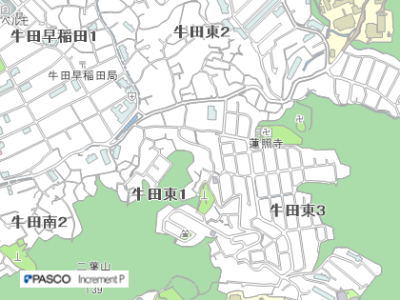 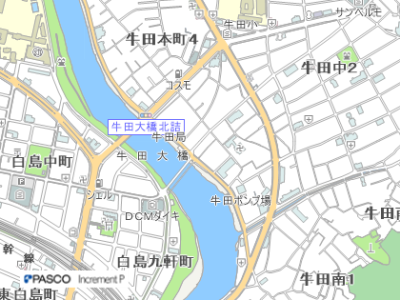 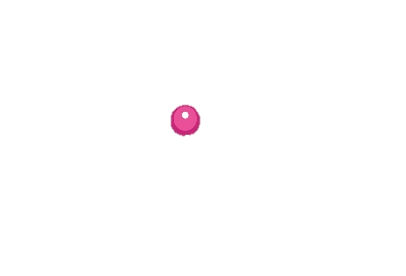 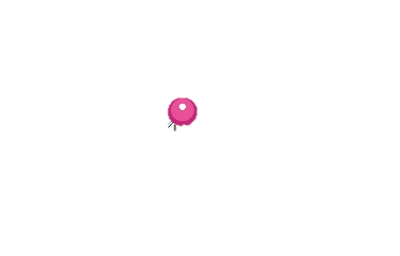 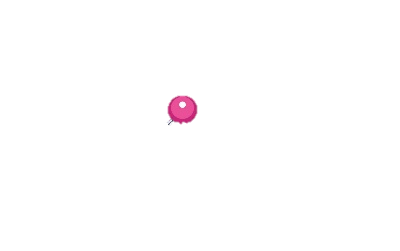 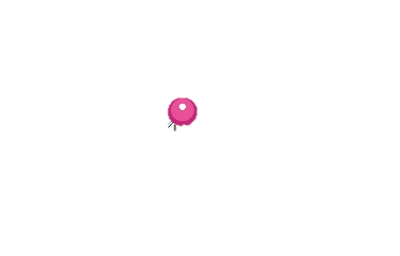 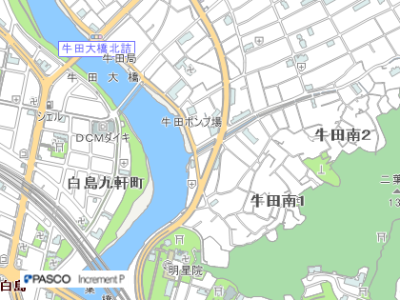 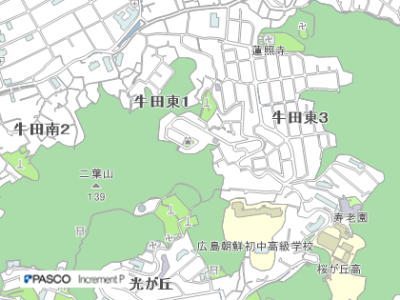 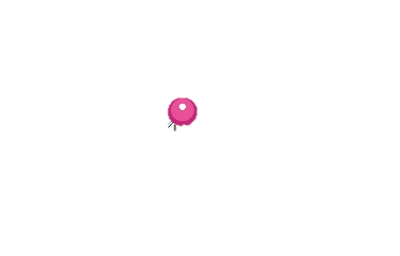 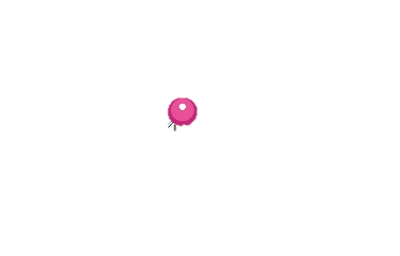 マップ
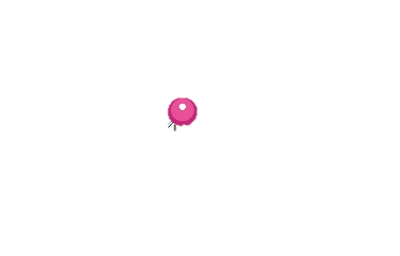 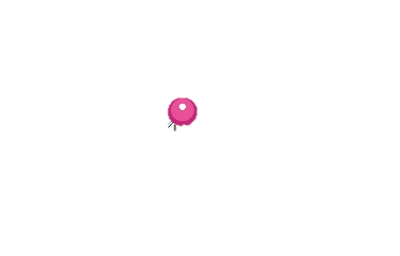 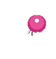 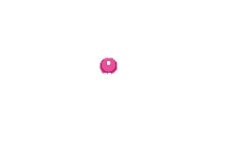 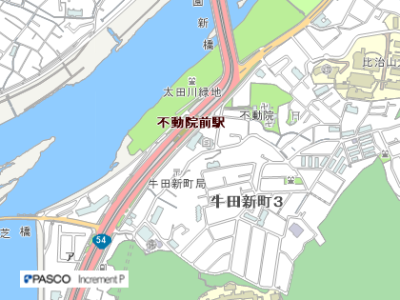 さつき集会所
県営高層住宅１階集会所
牛田新町集会所
県営住宅集会所２階
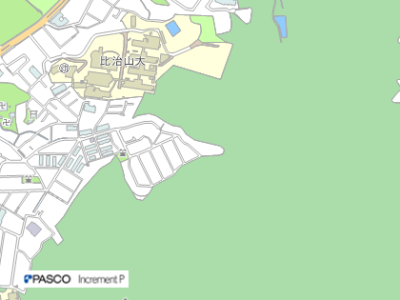 牛田新町学区
18・牛田新町二丁目第２町内会若返り会
20・牛田新町万年青会
19・ひまわり体操
17・牛田新町一丁目第一老人クラブ
令和5年５月１日現在
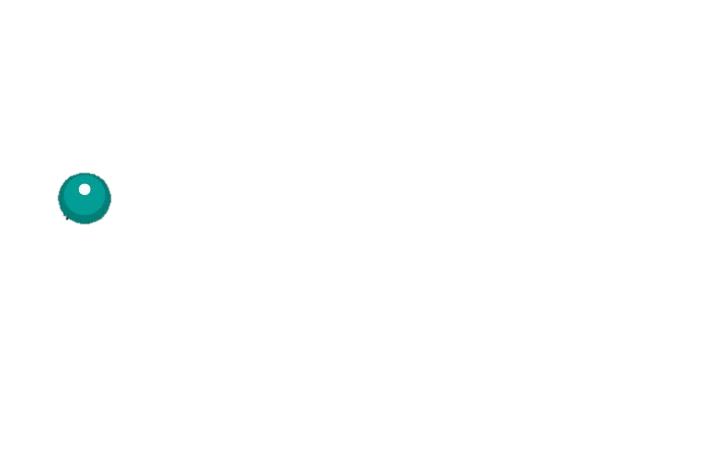 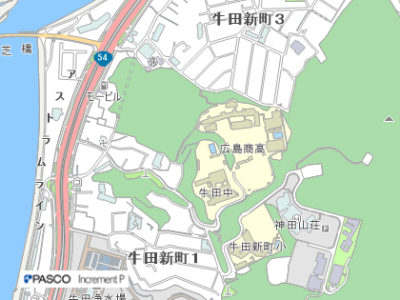 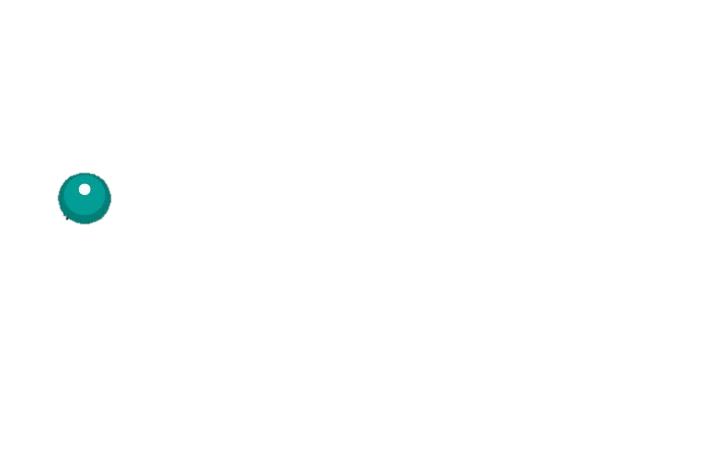 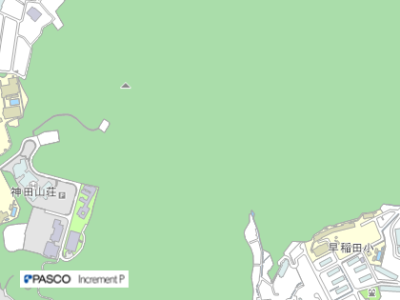 マップ
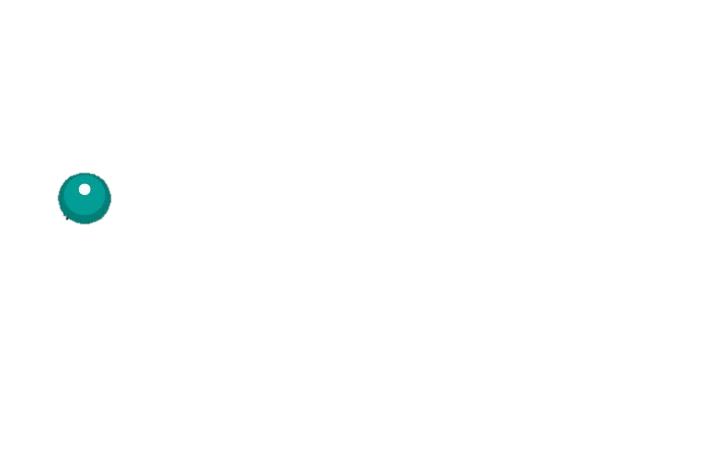 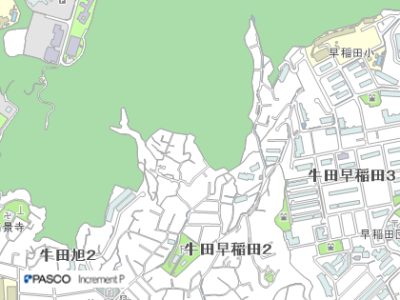 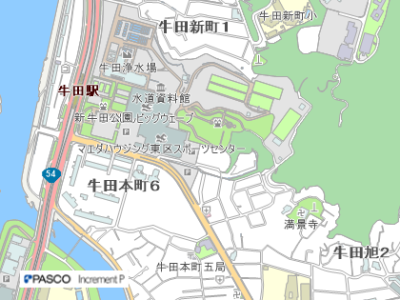 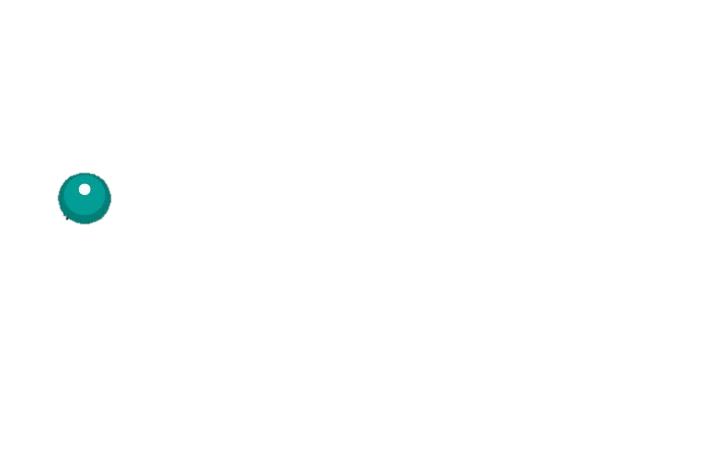 市営集会所
早稲田二丁目上集会所
早稲田公民館２階研修室
早稲田集会所
広島女学院大学内ゲストハウス
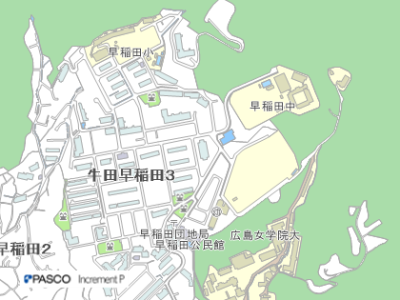 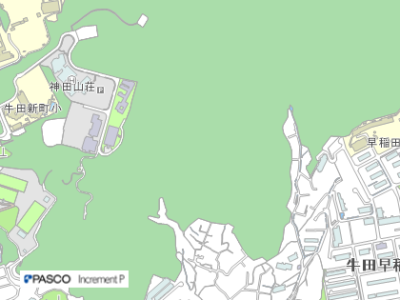 牛田早稲田学区
21・ぼちぼち
23・早稲田二丁目上100歳体操
24・すこやかタイム
22・ひだまり　（健康体操）
25・ちゃのみば
26・よりみち
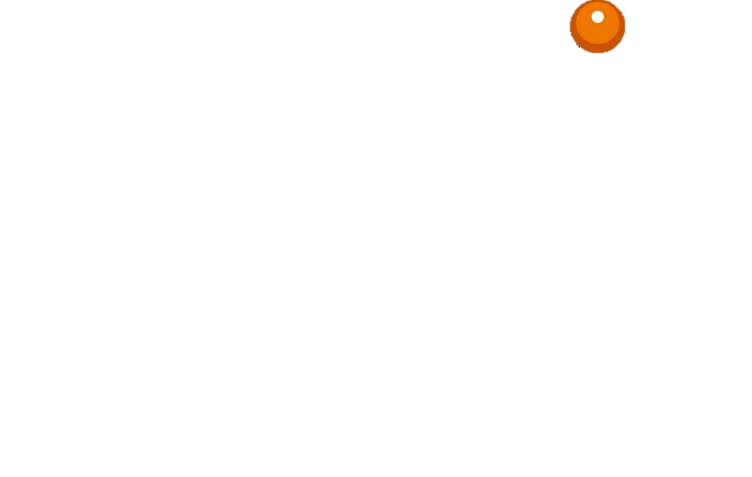 令和２年５月１日現在
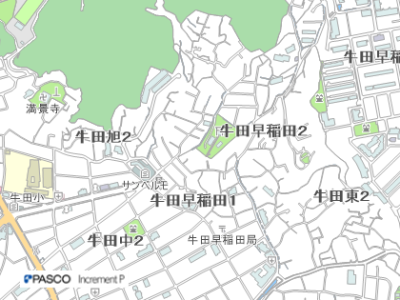 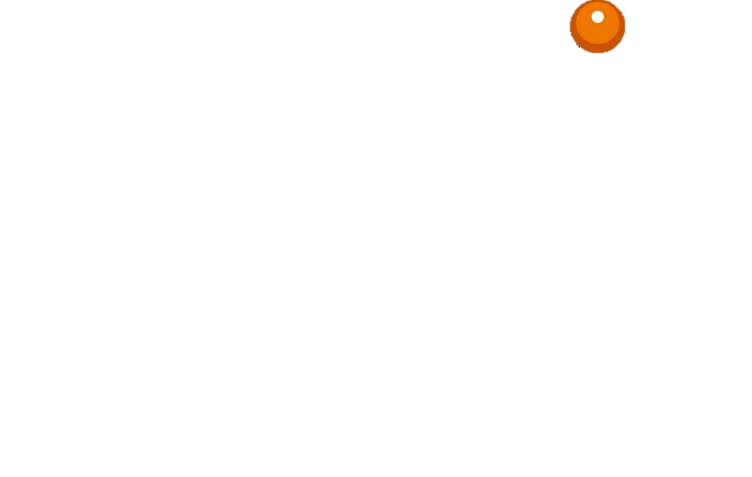 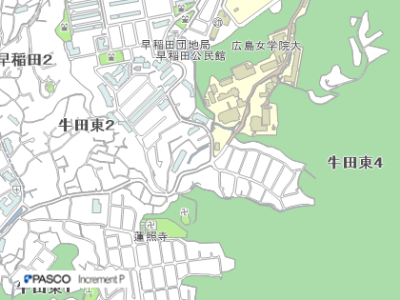 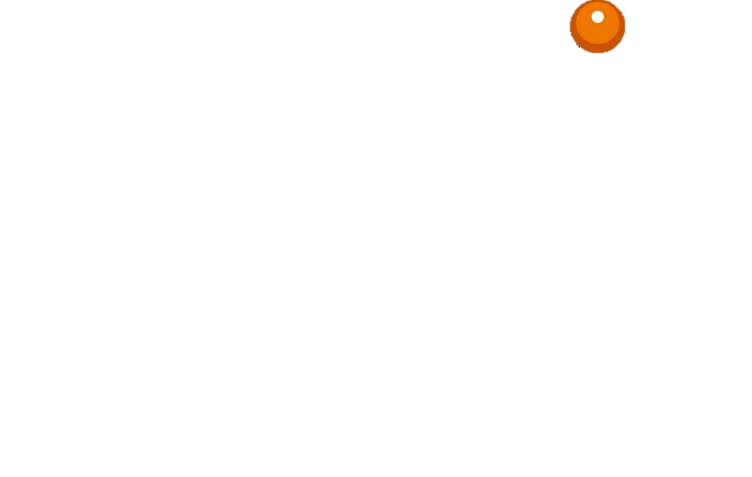 マップ
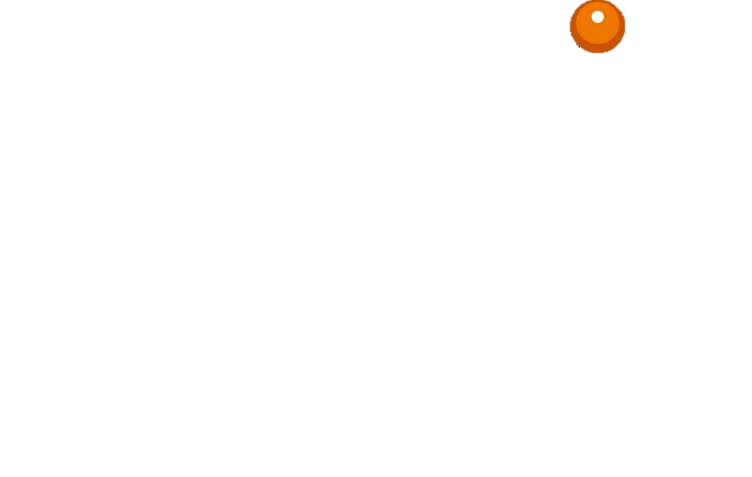 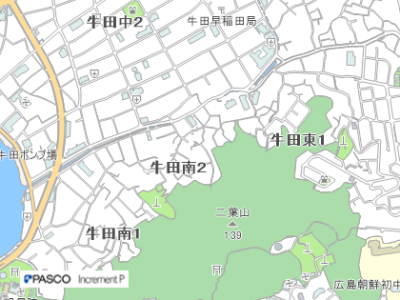 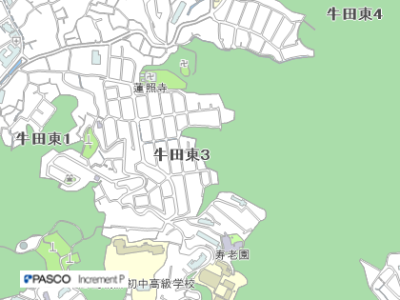 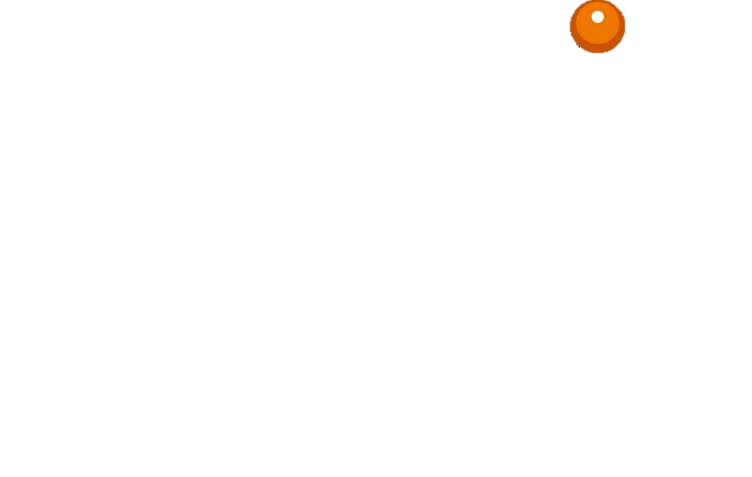 全学区
サロン情報
広島光明学園8階
さつき集会所
市営集会所
牛田南二丁目集会所
牛田本町一、二、三丁目集会所
牛田公園内老人集会所
広島女学院大学内ゲストハウス
早稲田集会所
早稲田公民館２階研修室
早稲田二丁目上集会所
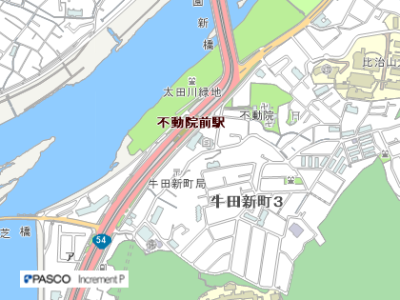 牛田新町集会所
県営高層住宅１階集会所
牛田集会所
平和交流スペース
牛田東三丁目集会所
牛田東一丁目集会所
牛田南一丁目集会所
県営住宅集会所２階
牛田本町五丁目集会所
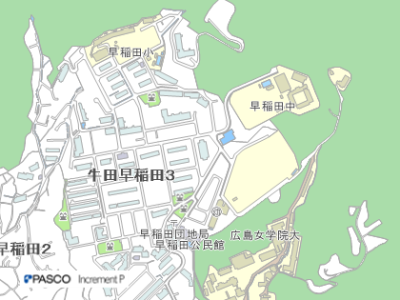 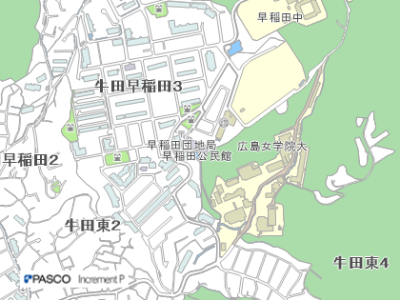 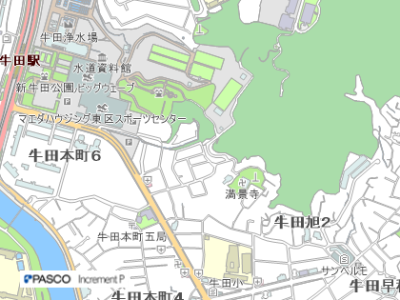 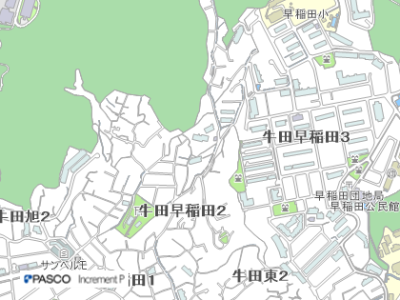 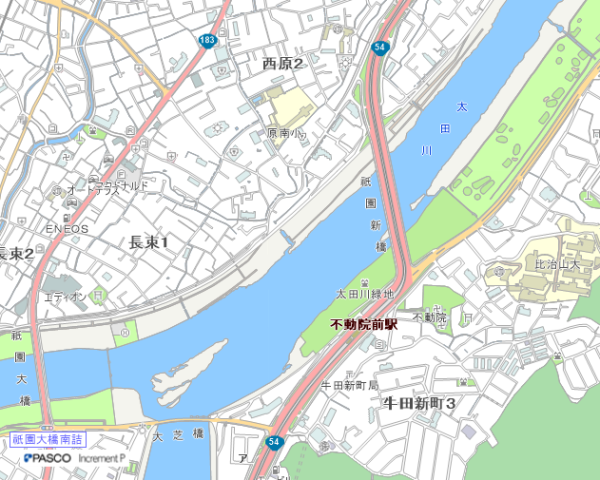 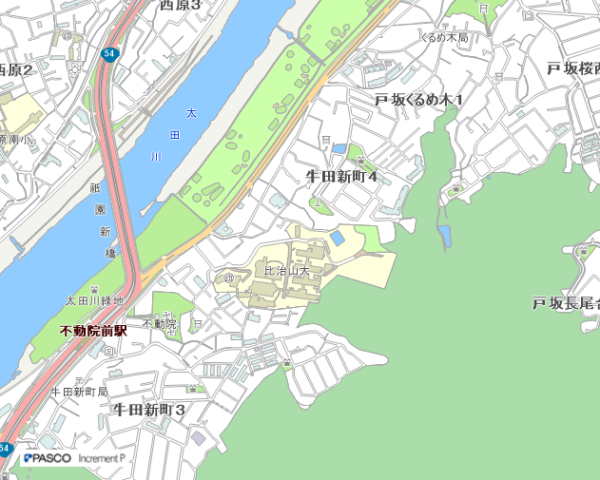 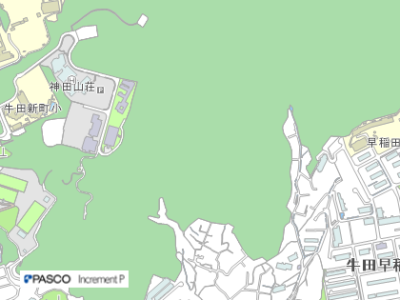 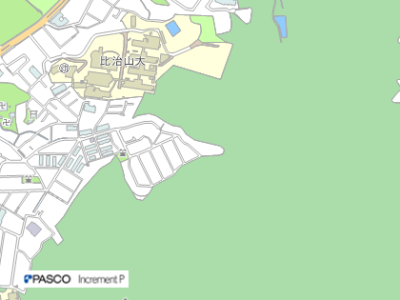 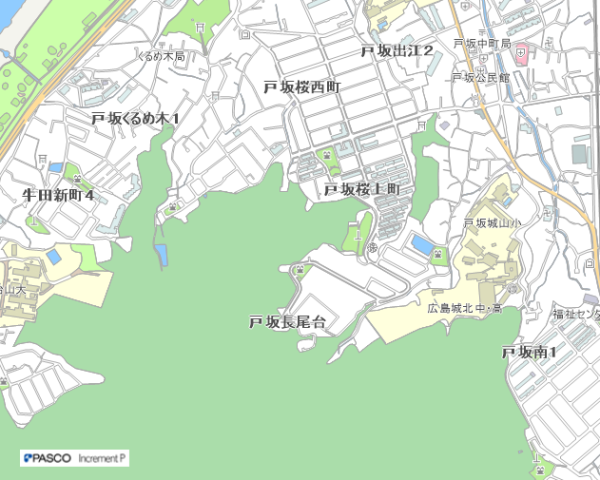 16・光明体操
9・旭二丁目いきいきクラブ
1・牛田本町一丁目同好会
8・牛田中二丁目いきいきサロン
4・牛田本町四丁目ぴんぴんコロリ倶楽部
20・牛田新町万年青会
20・ぼちぼち
24・ちゃのみば
10・早稲田一丁目西100歳体操
18・牛田新町二丁目第２町内会若返り会
12・牛田東二丁目元気育成会
7・牛田南二丁目町内会
6・牛田南一丁目きらきらクラブ
13・牛田東三丁目ゆうゆうサロン
全学区
マップ
14・好友会　（ヨガ）
2・牛田本町二丁目いきいき健康クラブ
21・ひだまり　（健康体操）
22・早稲田二丁目上100歳体操
17・牛田新町一丁目第一老人クラブ
23・すこやかタイム
19・ひまわり体操
11・牛田東一丁目いきいきサロン
5・牛田本町五丁目ぴんぴんコロリ倶楽部
25・よりみち
3・牛田本町三丁目いきいき健康サロン
15・かうちゃんクラブ
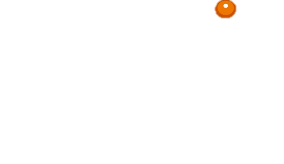 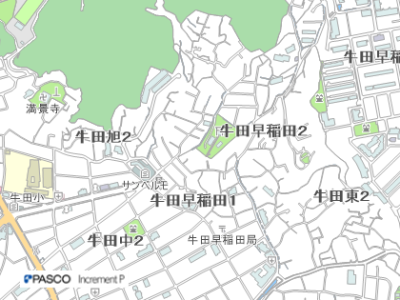 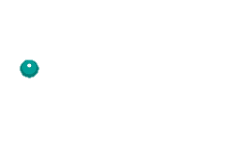 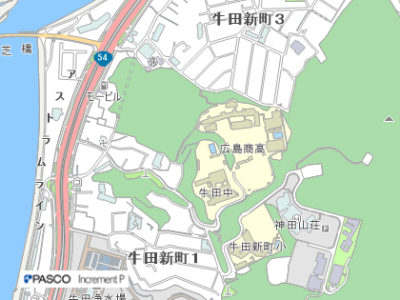 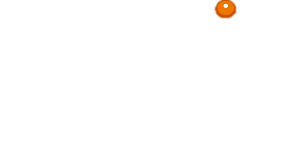 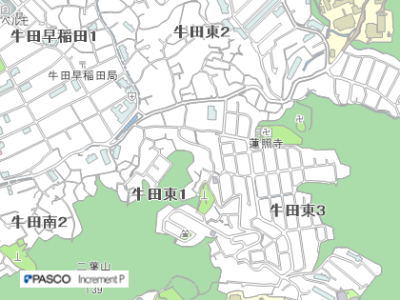 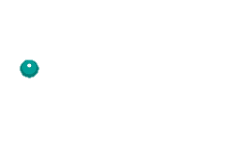 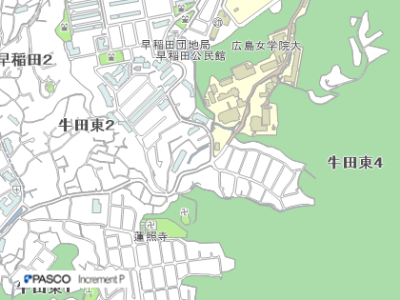 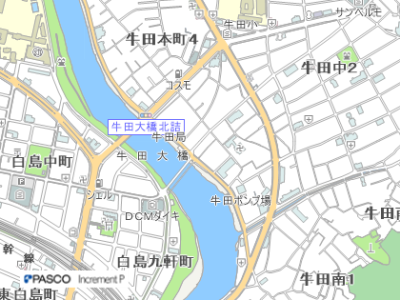 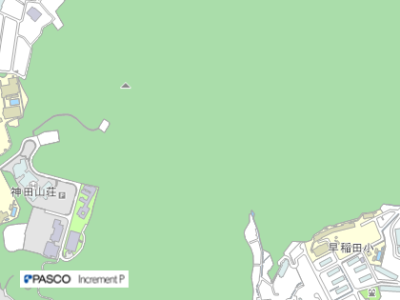 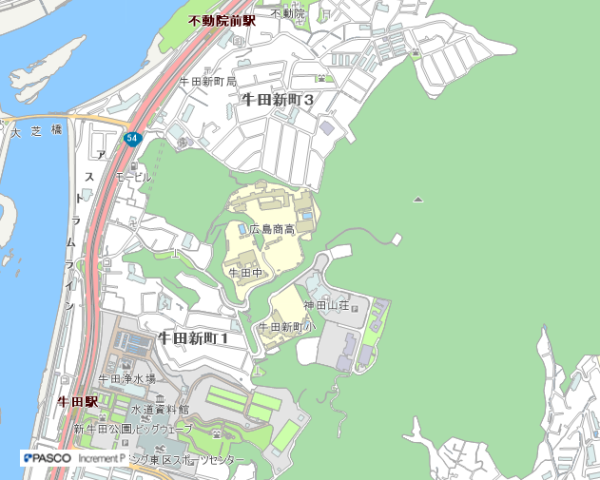 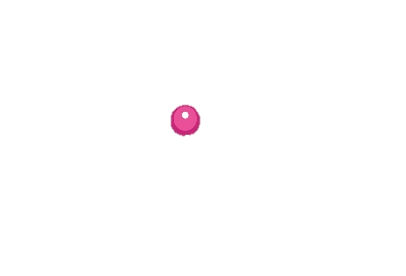 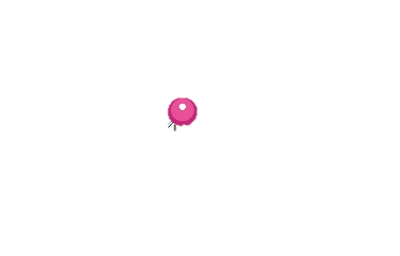 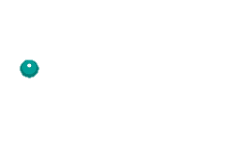 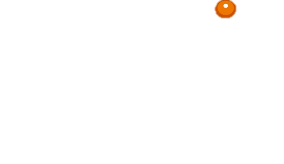 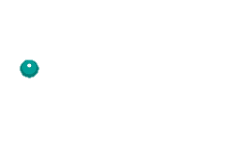 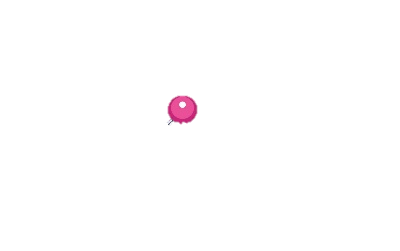 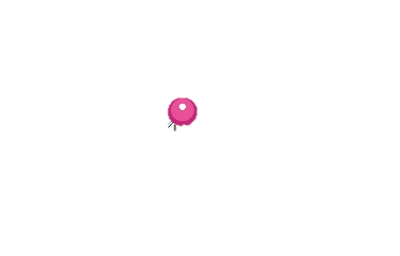 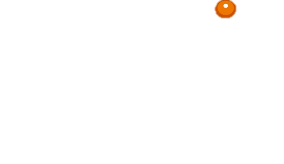 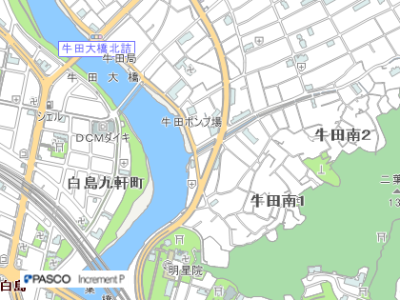 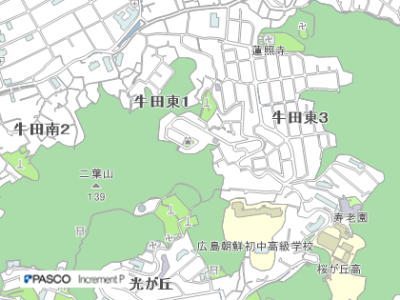 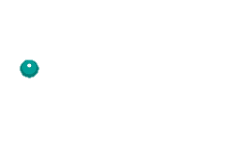 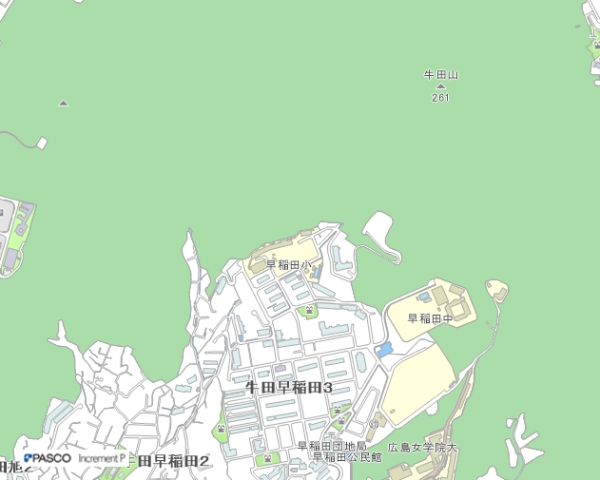 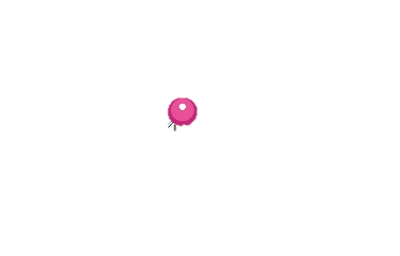 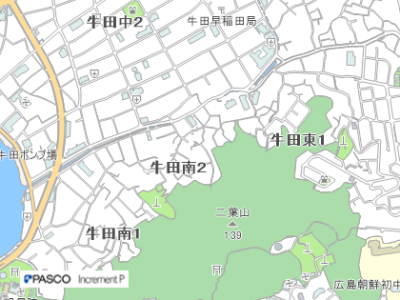 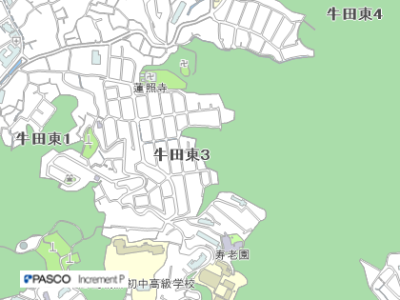 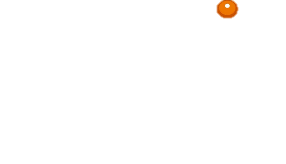 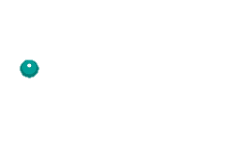 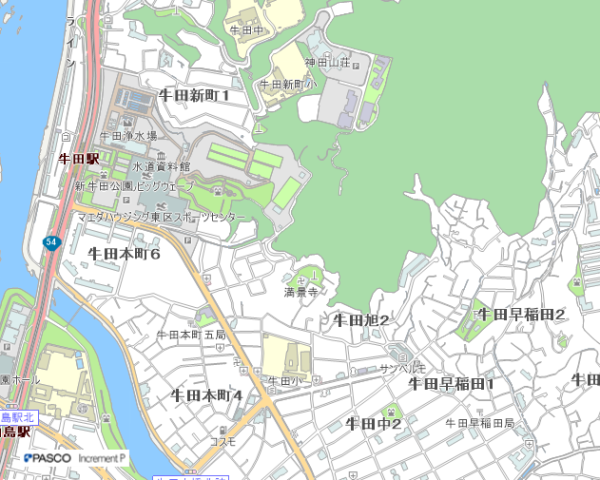 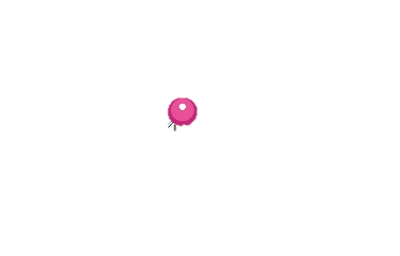 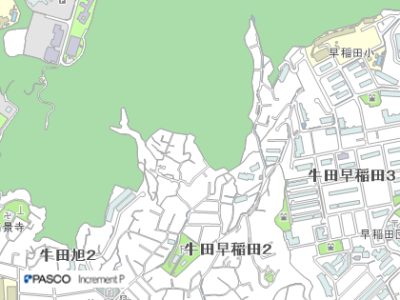 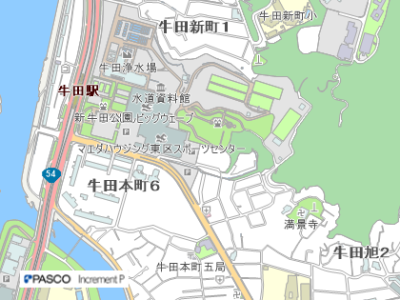 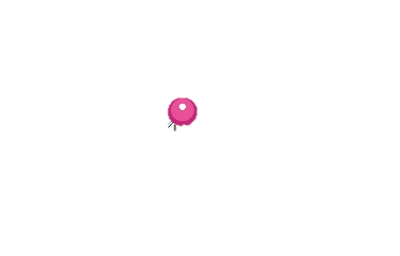 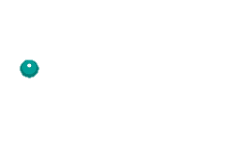 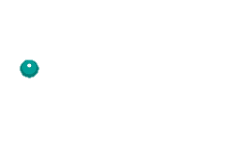 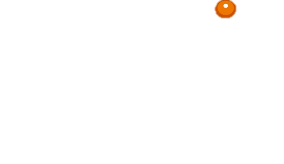 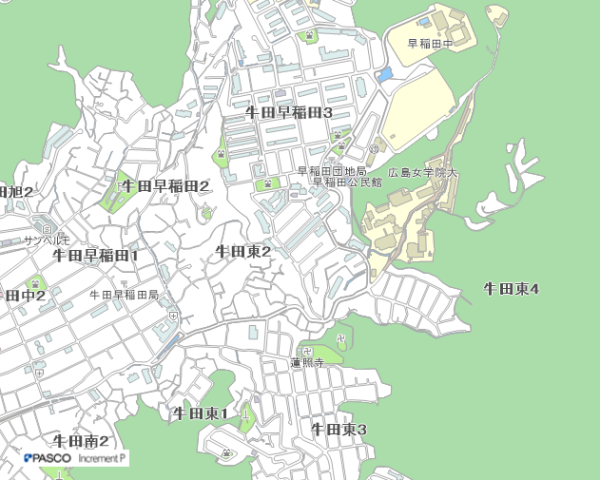 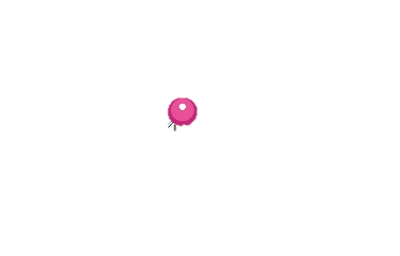 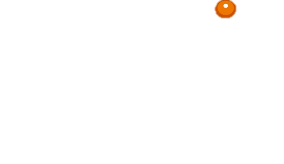 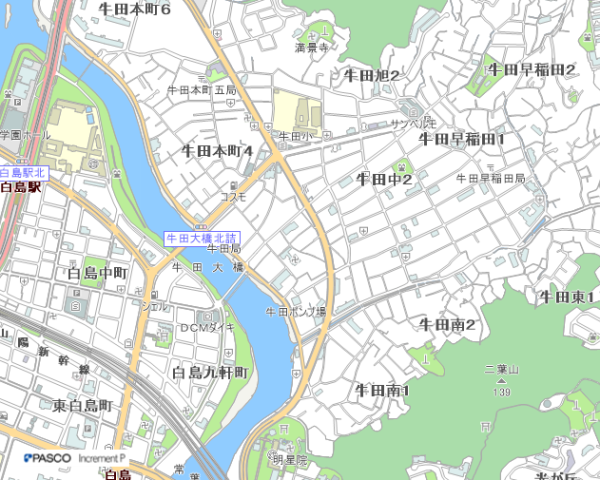 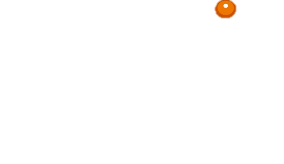 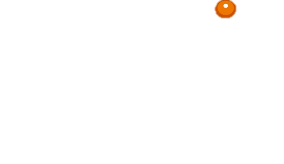 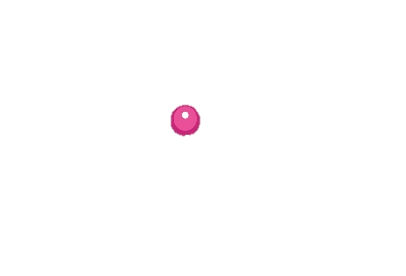 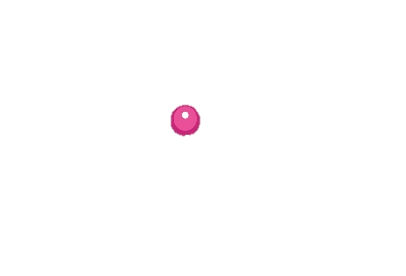 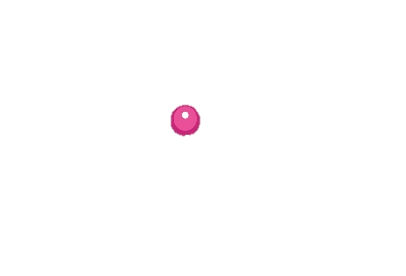 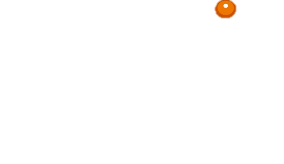 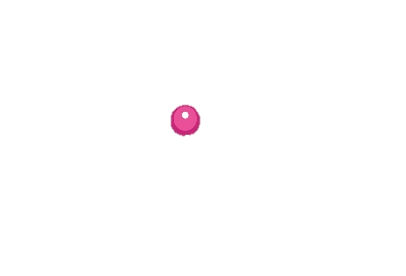 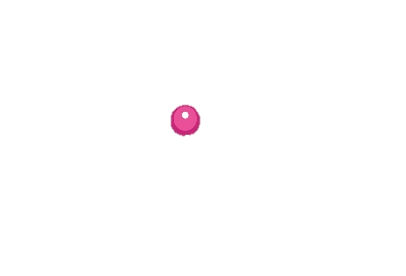 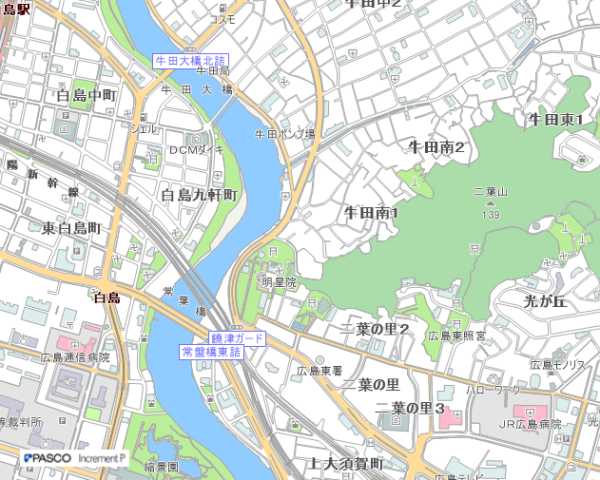 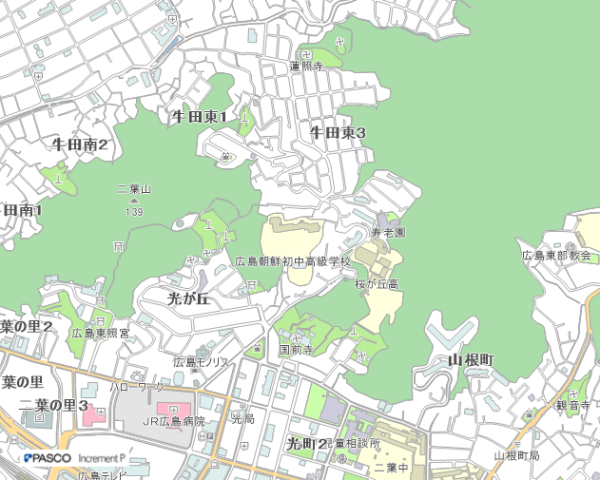 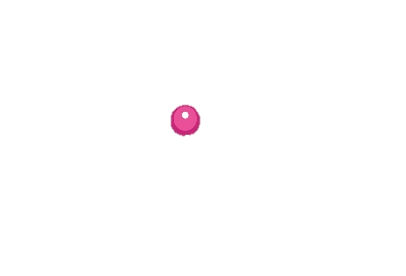 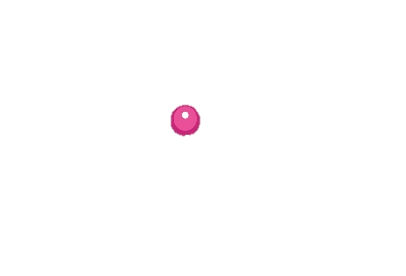 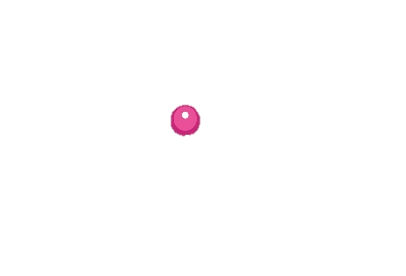 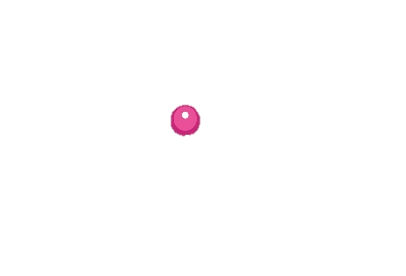 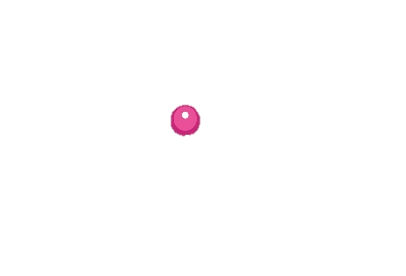